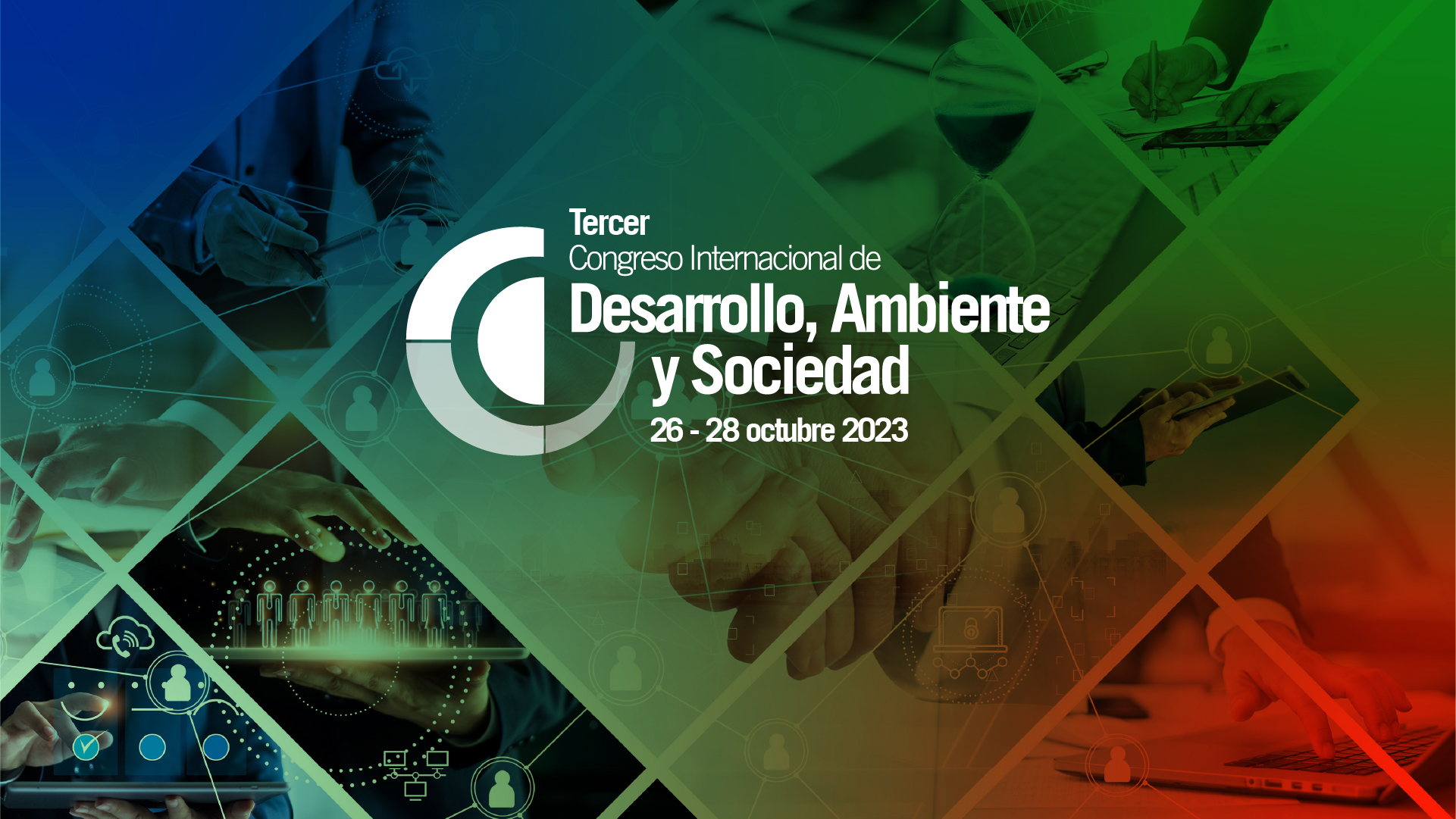 TEMAAutores: